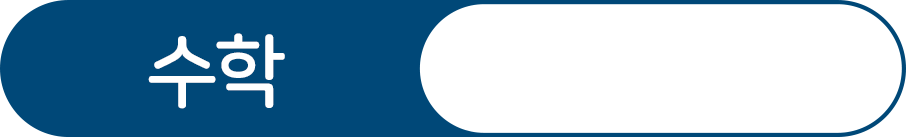 8~9쪽
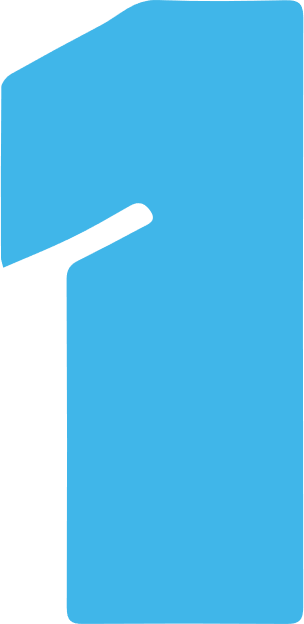 덧셈과 뺄셈
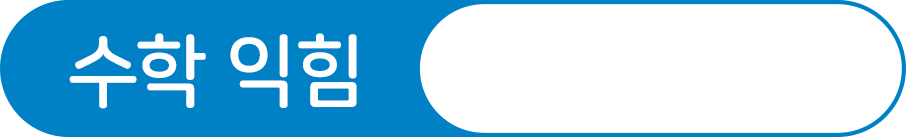 5쪽
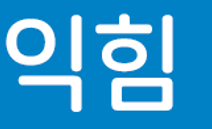 차시 시작
1
2
3
4
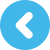 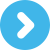 /
1
5
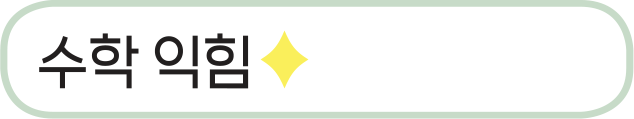 5쪽
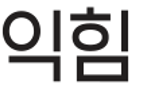 2-1 덧셈과 뺄셈
1
덧셈을 해 보세요.
1
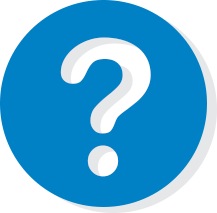 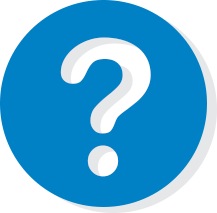 차시 시작
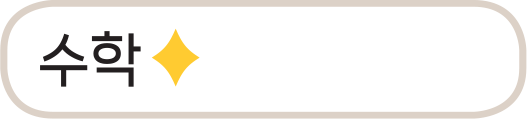 1
2
3
4
8~9쪽
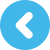 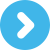 /
2
5
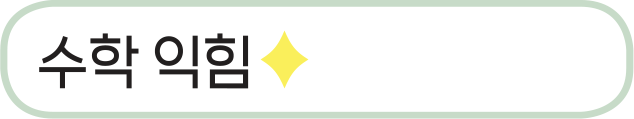 5쪽
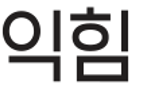 2-1 덧셈과 뺄셈
1
뺄셈을 해 보세요.
2
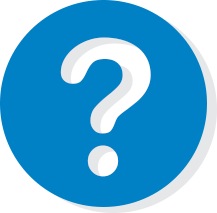 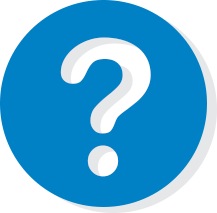 차시 시작
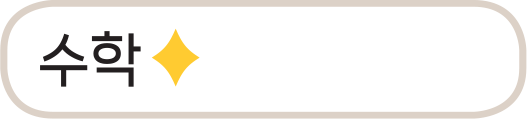 1
2
3
4
8~9쪽
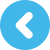 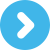 /
3
5
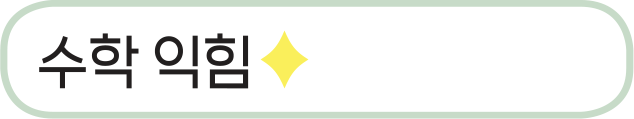 5쪽
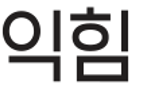 2-1 덧셈과 뺄셈
1
지유는 책을 작년에 16권, 올해에 17권 읽었습니다. 지유가 작년과 올해 읽은 책은 모두 몇 권인지 구해 보세요.
3
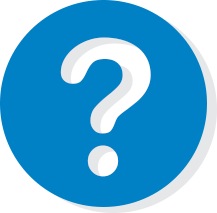 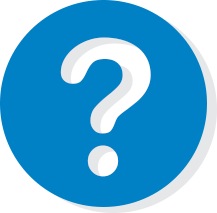 식
답
차시 시작
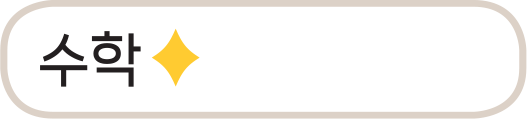 1
2
3
4
8~9쪽
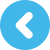 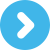 /
4
5
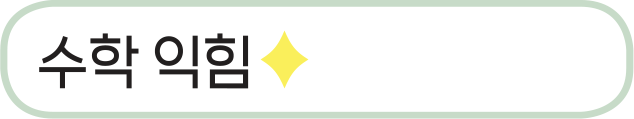 5쪽
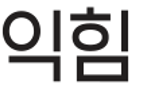 2-1 덧셈과 뺄셈
1
은비는 딸기를 52개 땄고, 건우는 은비보다 딸기를 15개 더 적게 땄습니다. 건우가 딴 딸기는 몇 개인지 구해 보세요.
4
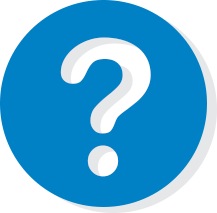 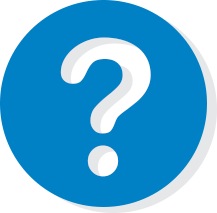 식
답
차시 시작
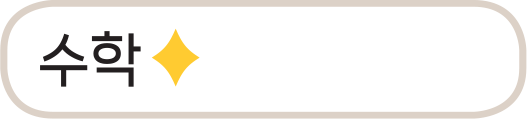 1
2
3
4
8~9쪽
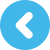 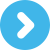 /
5
5